Vocabulary 1
ABHOR – To hate
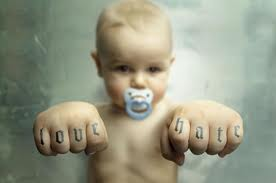 Bigot	- Narrow-minded person
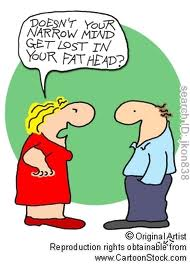 counterfeit – fake; false
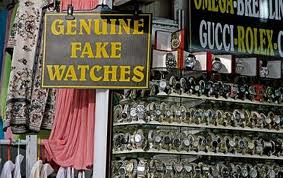 enfranchise – give voting rights
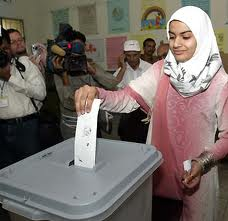 hamper – hinder; obstruct
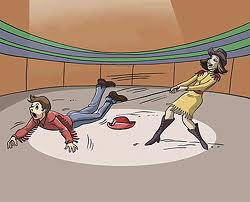 kindle – to start a fire
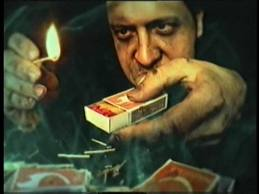 noxious – harmful; poisonous; lethal
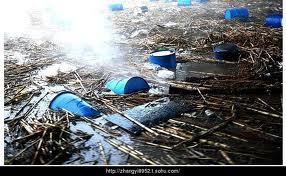 placid – peaceful; calm
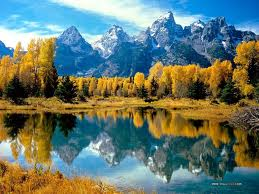 remuneration – payment for work done
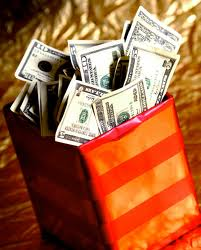 talisman – good luck charm
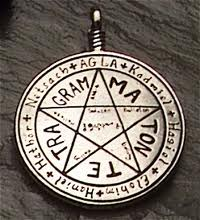